Aims and objectives – Market research
Introduce the aims and objectives for the session. 
Discuss in groups what is market research and the methods. 

Explain the objectives for market research. 
Define primary and secondary research and show a YouTube video. 

Arrange the primary and secondary research example cards in groups.
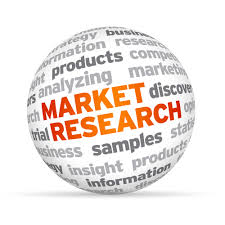 Aims and objectives
Explain quantitative research, qualitative research and sampling methods. 
Show a YouTube video on observation, market research. 

Analyse and evaluate the market research methods by completing a written task. 

Discuss your findings with the class. 
Recap the aims and objectives for the session.
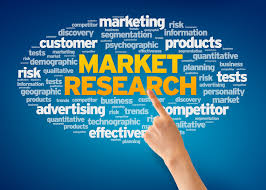 Activity 1
Task: 

What is market research ?

What are the methods of market research ?


Show me boards. 


Time: 5 mins
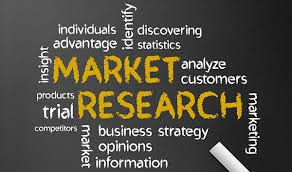 Market research
Businesses regard having an understanding of the market place as a major priority. This is because of the following factors:


• the expense of launching new products; 

• the importance of maintaining market share;

• the importance of preserving the profile and brand value of existing products.
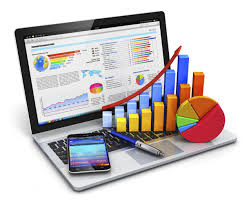 Market research
After all, businesses like Proctor and Gamble (whose portfolio includes Gillette, Fairy, Ariel, and pet food IAMS, etc.) spend over £5 billion a year on worldwide marketing. 

Therefore, when it comes to designing 
new products or moving into new markets, 
businesses do not particularly like taking 
a leap in the dark. 

They need to understand their markets, in order to design products and marketing campaigns that meet the needs of customers. Market research undoubtedly reduces risk.
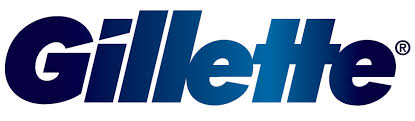 Market research
Market research is the process of collecting information and data about a business’s customers, the market place and the activities of competitors within that marketplace.





The intention is to gather evidence that can enable marketing and production decisions to be made in a more scientific way than would otherwise be possible.
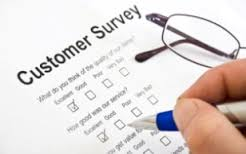 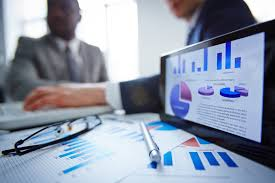 Market research objectives
Discover the needs of customers 

Who are these customers and how many are there likely to be? What motivates them to purchase the product? How much are they willing to spend? 


Understand the structure of the market 

Market research needs to tell the business managers if the market is subdivided or segmented or if the market is separated by geographical differences, socioeconomic differences or other differences.
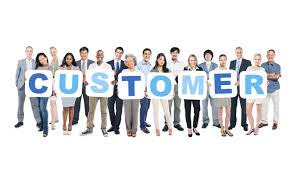 Market research objectives
Discover whether or not market demand is increasing

In order that future sales predictions can be made (this is called the ‘extrapolation of trends’). What might be the sales and profit potential of the product or service and its likely future success?


Establish at what stage is the product in its life cycle

Is it near maturity or in decline? From this information the business can then consider if it is worth investing in the product – for example, should extension strategies be used?
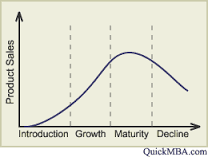 Market research objectives
Test consumer response to new products or services. 

Once consumer reactions have been 
discovered, product adaptation and 
development can be undertaken 
to meet consumer needs.

Assess the effectiveness of previous promotion campaigns. 

Have the intended aims been achieved? Questions asked will reveal if the target market knows of the product, its uses, brand values and purpose?
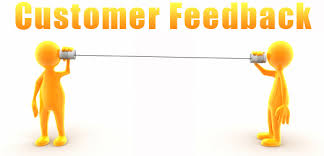 Market research objectives
Monitor competition and understand the activities of existing,
new and potential competitors. 

What are their strengths and weaknesses in relation to their products/ services, finances, pricing, distribution and packaging?
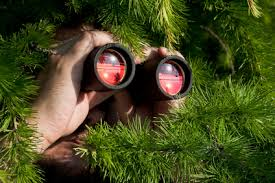 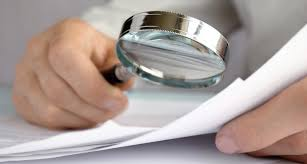 Types of market research
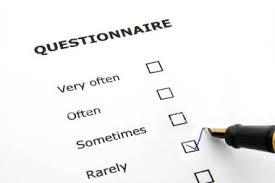 Two types of market research : 


Primary research 



Secondary research
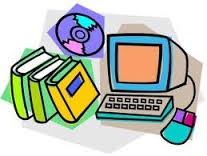 Primary research
Also known as field research, primary research gathers first-hand information. 

This means that the data gathered is new (primary data), and should be directly relevant to the needs of the business.

Primary research is carried out when 
there is a need to collect information 
which is specific to the business and 
its products or services.
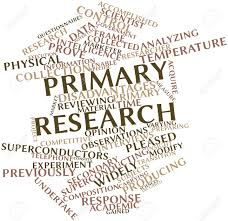 Methods of primary research
Focus groups 

These meet regularly to have chaired discussions on themes set by a market researcher. Political parties often use these so that they can understand the issues that are of greatest concern to different groups within a population.
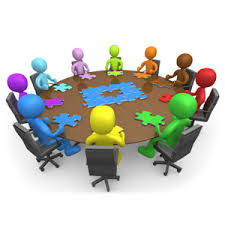 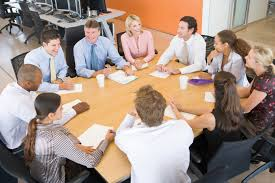 Methods of primary research
Consumer panels 

These are similar to focus groups, but are more product orientated, and are made up of consumers of products. The objective here is to gain opinions on different aspects of a product, such as taste, packaging and shape. 

For ongoing long-term research, 
consumers can be asked to keep 
diaries of their shopping and 
consumption behaviour.
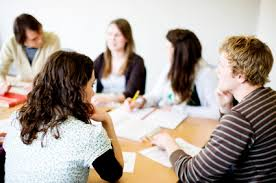 Methods of primary research
Questionnaires

These are designed to gain specific information, based on a series of questions. Questionnaires are often carried out face-to-face, but information is increasingly gathered through postal surveys and online.
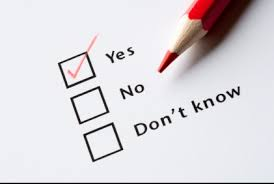 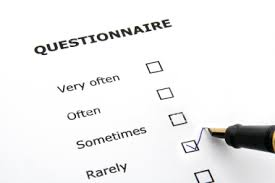 Methods of primary research
Test marketing 

This is often used after a product has moved through development stages and is nearly ready for launch. 


This is a trial release of the product in a restricted area, designed to gather customer responses. Once responses have been gathered, changes based on these responses may be made to the product before the final launch. Test marketing is one of the best ways of finding out if potential customers like the product, and is often used by the film industry.
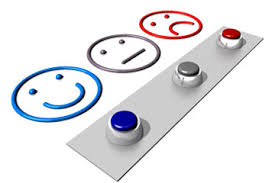 Secondary research
Secondary research involves the use of previously collected information. 

So with secondary (or desk) research, the information used has not been gathered specifically for the business, but is instead adapted for its use. 



Secondary research data is often more easily available and accessible at a lower cost than primary research.
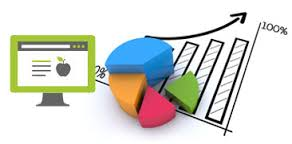 Methods of secondary research
Official publications 

Traditional methods of desk research have involved using official publications. The most popular for desk research are census reports and social trends surveys; this information is available online.
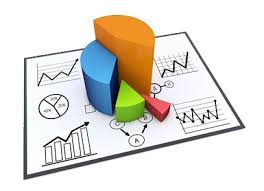 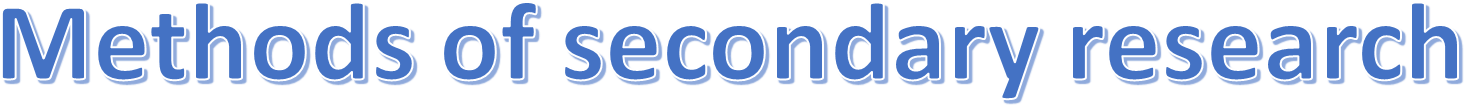 Industry magazines 

Many industries produce their own ‘industry magazine’, which provides a wealth of information on specific retail and product areas.

 One of the best known examples 
is The Grocer, a ‘must-read’ for 
all food retail marketing professionals.
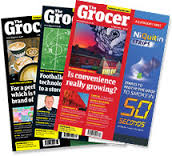 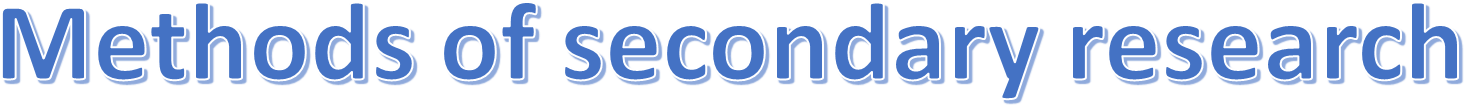 Yellow Pages 

This business telephone listing gives basic details of businesses operating in different market sectors. 


For example : 

If you are considering setting up as a local dog grooming service, first check Yellow Pages to see how many others do the same.
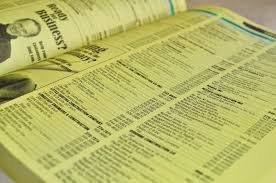 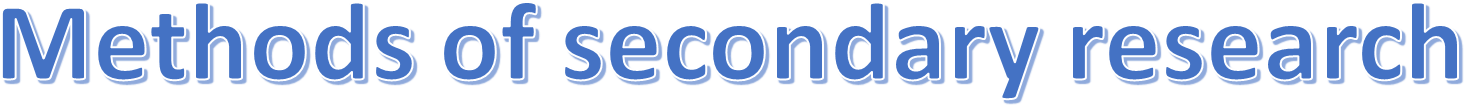 Internal information

The use of a business’s internal information, such as sales and customer data figures has boomed as a source of useful data over the last two decades. 



Database profiles are used more and more, and data can be gathered by the use of loyalty cards. Using the database created, retailers are able to build up detailed profiles of their customers and their spending habits.
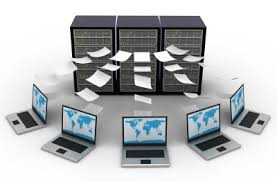 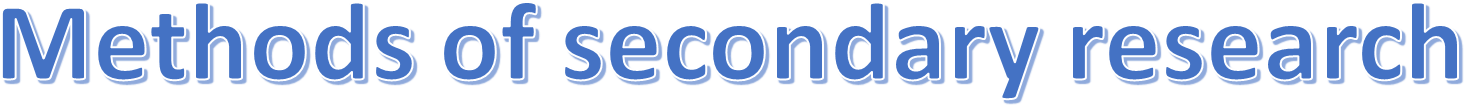 Online desk research 

This offers a huge range of potential information. There is an incredible amount of data available online, on the internet, but of course sorting out what is useful from the rest can be difficult. 

Competent IT businesses can 
gather user and customer profiles, 
by the process of registration and 
customer comments on websites. For start-ups, simple Google searches often provide relevant data.
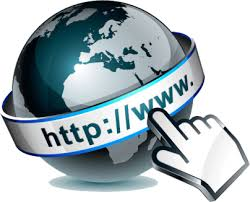 YouTube video
https://www.youtube.com/watch?v=kX4KQ3h7o0s
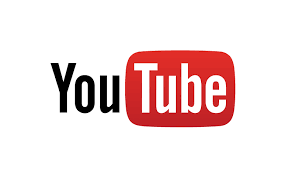 Activity 2
Task:

Your task is to discuss a : 

Primary and secondary research case study.




Time : 15 mins.
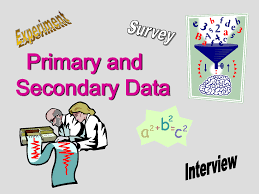 Activity 3
Task: 

Primary and secondary research card game. 


Match the correct definitions.



Time : 10 mins and Group discussion 5 mins
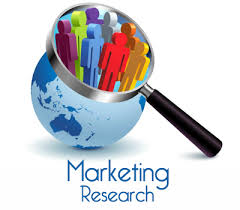 BREAK 





15 mins
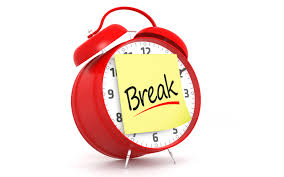 Quantitative research
Quantitative research aims to gather information based on facts that can be tested. 



By asking closed questions that allows the collection of data, quantitative research findings will lead to objective conclusions and hypotheses that can be tested.

 They are statistically valid. Findings must be in a mathematical form, or they can be interpreted using figures.
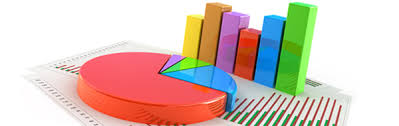 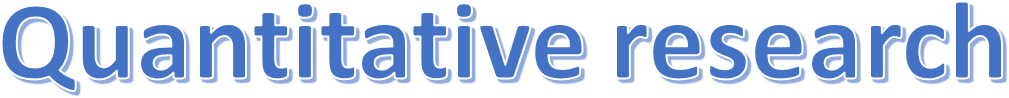 What is the average income of our customers? 
What is their weekly spending on food? 
How often do they take foreign holidays?

 
The requirements of this type of market research can be stated in very specific and set terms.

This means that quantitative research fails to encourage continuous investigation.
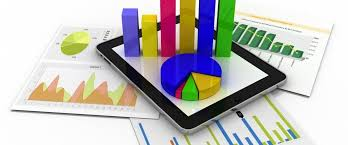 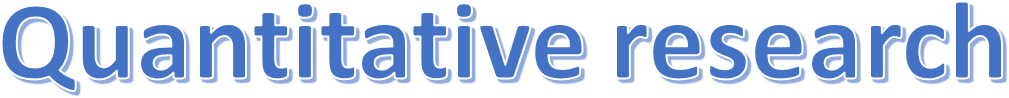 Quantitative research sets a pattern of research with little potential for following up or developing findings. 






After carrying out quantitative research, research leaders could be left asking questions like ‘why is this pattern of spending shown?’
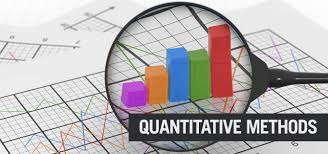 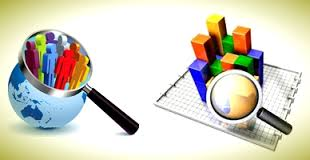 Qualitative research
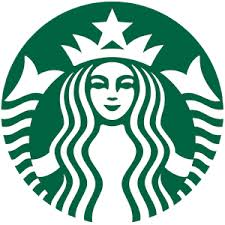 Qualitative research seeks to gather opinions and views.

For example:

What do you enjoy about buying your coffee from Starbucks? 

What makes the shopping experience at Tesco different from that at Sainsbury’s?

Do you find this packaging attractive and attention-grabbing?

.
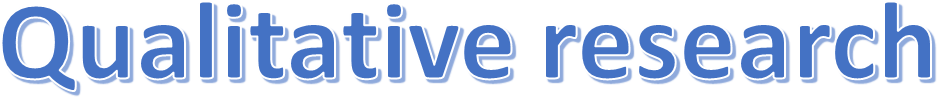 By asking this type of question, qualitative research sets out to discover attitudes and motivations of consumers and consumer groups. 




Focus groups are one of the major methods of gathering qualitative research information. Qualitative research helps gain a more realistic understanding of the world of the consumer.
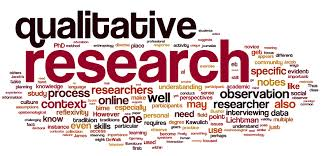 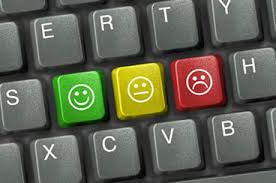 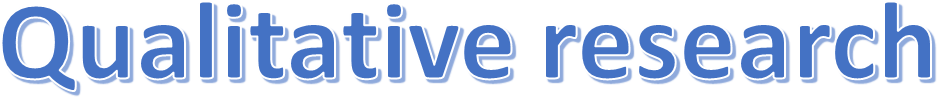 People's true feelings can be gauged 

Because the method gives the researcher the ability to interact with the research subjects, the investigation is not limited to set questions, but can be extended and adapted. 

Observational research is another useful method of gathering qualitative data. With this method of market research the researcher can gather data on shopper behaviour. Shoppers could be watched making buying decisions, and then interviewed on why they chose one product over a competitor's product.
Importance of size and sample
A sample is a group of respondents to a market research exercise who are selected to be representative of the views of the target market as a whole. 





The size of the sample used is very important as it needs to be large enough to make the data statistically valid.
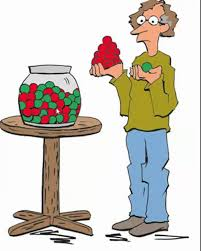 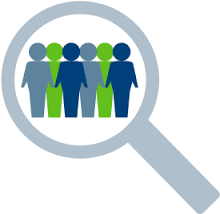 Sample size
When a business decides upon an appropriate market size for a survey it must bear in mind two issues:

• If the sample size is very large the research will take a long time and may prove to be very expensive. 

• If the sample size is too small 
then there is a greater chance 
that random factors will make 
the results inaccurate.
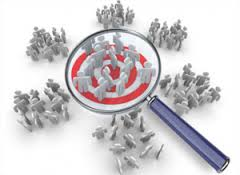 Market research – Bias
Bias is something that may cause data within a sample to be weighted towards one side. 

Such statistical bias occurs when a sample has an overweighting towards one subgroup – for example, too many teenagers between the ages of 16–19 within a research sample. To avoid bias and collect data that is statistically valid, sampling methods, such as random sampling and quota sampling, must be used to determine the market research sample.
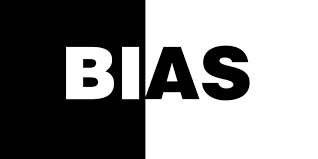 Random sampling
Random sampling – every member of the population has an equal chance of being interviewed

This is not easy to achieve and must not be confused with haphazard sampling.




Random samples are drawn from local electoral registers and interviewees are contacted at home.
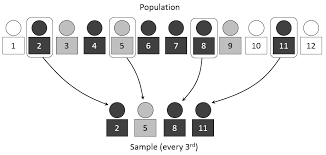 Random sampling
The interviewer must call three times before giving up on the address – this is to overcome the fact that busy people are those least likely to be at home at certain times.





 Attempting to achieve randomness in this way creates expensive fieldwork costs so many businesses tend to adopt quota sampling instead.
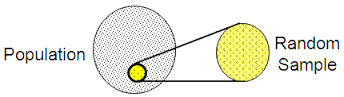 Quota sampling
The population is segmented into a number of groups which share specific characteristics.

The sample is often segmented on the basis of age or sex – known as the demographic profile. 



Therefore, if it is known that 20% of your buyers are men, interviewers would be instructed to interview one man for every four women in the sample.
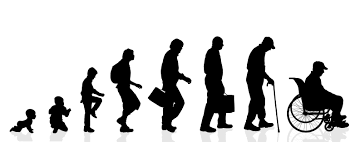 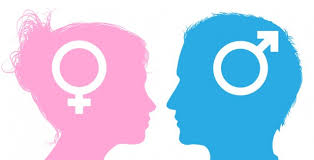 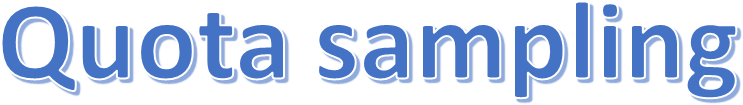 This is a relatively cheap method of sampling compared to many others.





 Results using quota sampling cannot be regarded as statistically representative of the population – they are not randomly chosen.
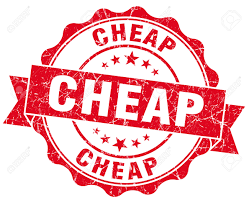 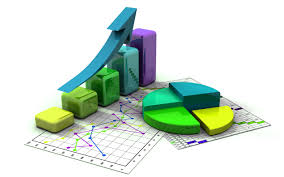 YouTube video
https://www.youtube.com/watch?v=Hatmm84sqm0
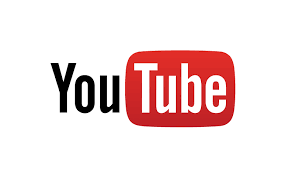 Activity 4
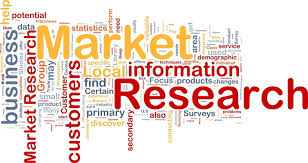 Task: 

Written description of: 

Primary research, Secondary research 
Quantitative research, Quantitative research. 
Random and quota sampling.



Time: 20 mins  and Group discussion 5 mins
Aims and objectives – Market research
Introduce the aims and objectives for the session. 
Discuss in groups what is market research and the methods. 

Explain the objectives for market research. 
Define primary and secondary research and show a YouTube video. 

Arrange the primary and secondary research example cards in groups.
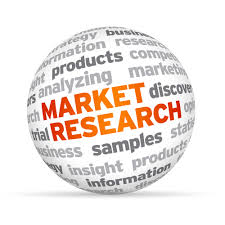 Aims and objectives
Explain quantitative research, qualitative research and sampling methods. 
Show a YouTube video on observation, market research. 

Analyse and evaluate the market research methods by completing a written task. 

Discuss your findings with the class. 
Recap the aims and objectives for the session.
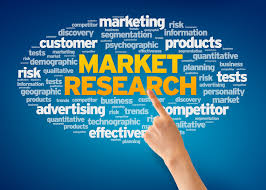